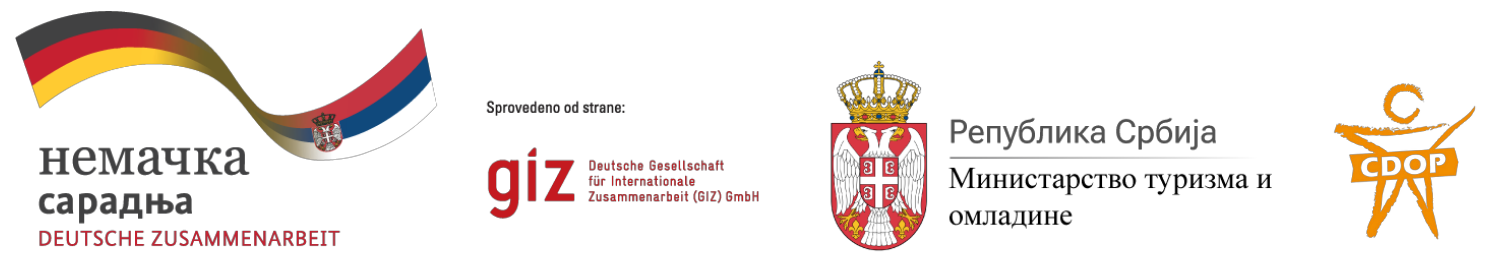 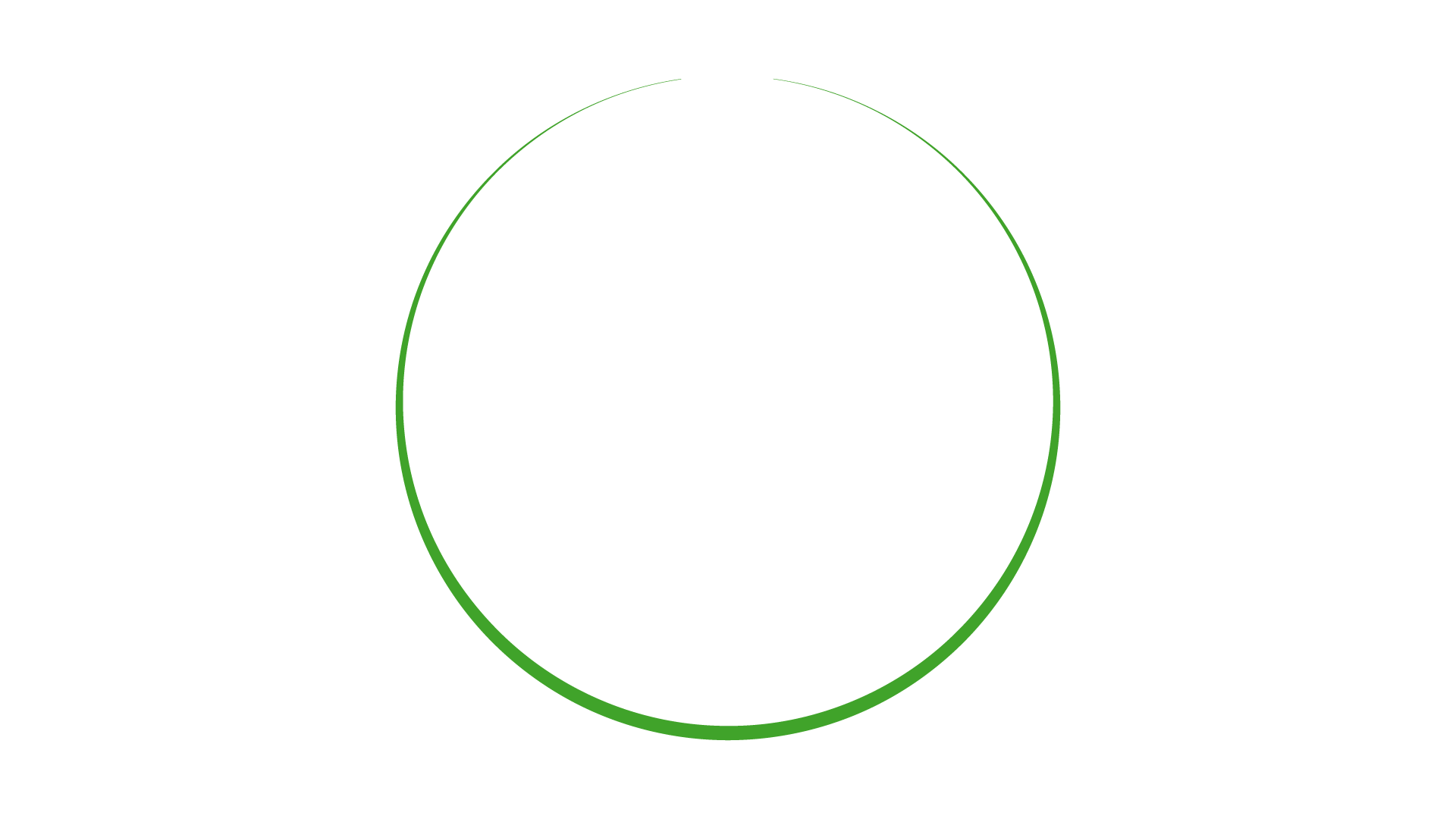 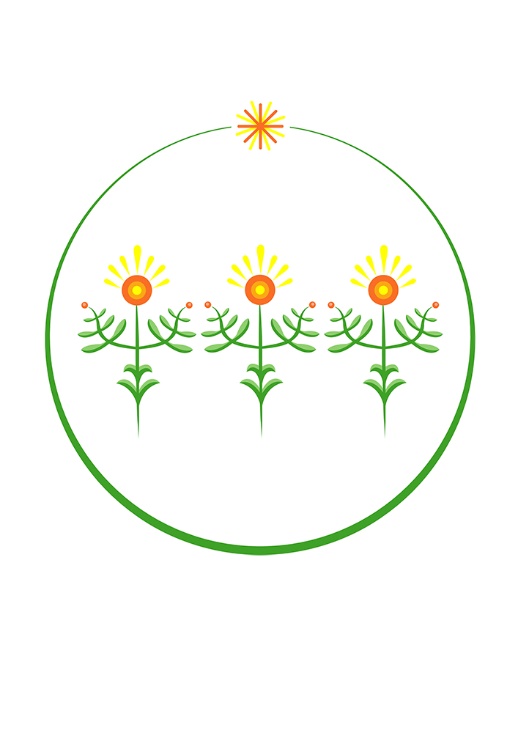 „Podrška moja tebi i tvoja podrška meni kako bismo zajedno bile uspešnije i samostalnije“ G.S.

2019. godine, 19 žena, kreiralo je koncept međusobne podrške kroz mrežu Jezgro i okvir mentorskog programa na ruralu.
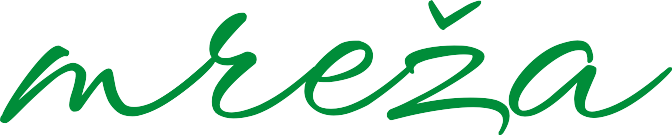 U okviru projekta Nemačke razvojne saradnje “Perspektive za mlade u ruralnim sredinama u Srbiji” koji sprovodi 
GIZ u partnerstvu sa Ministarstvom turizma i omladine Republike Srbije, podržava se projekat “Novo lice žene sa sela”.
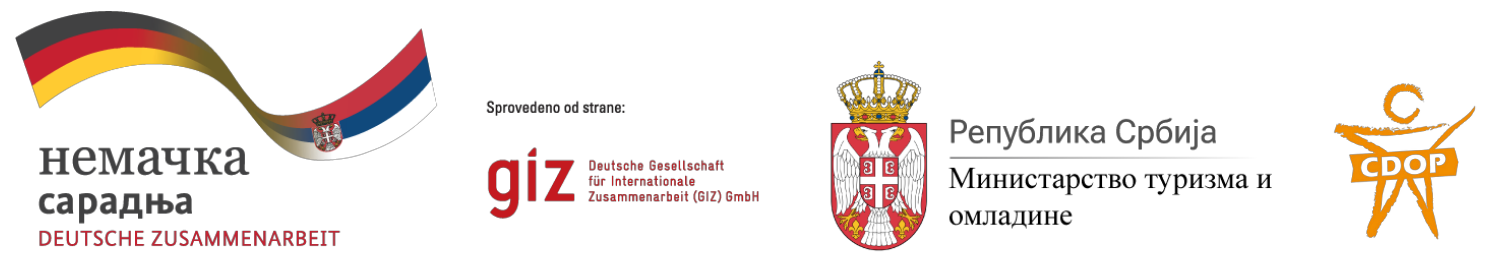 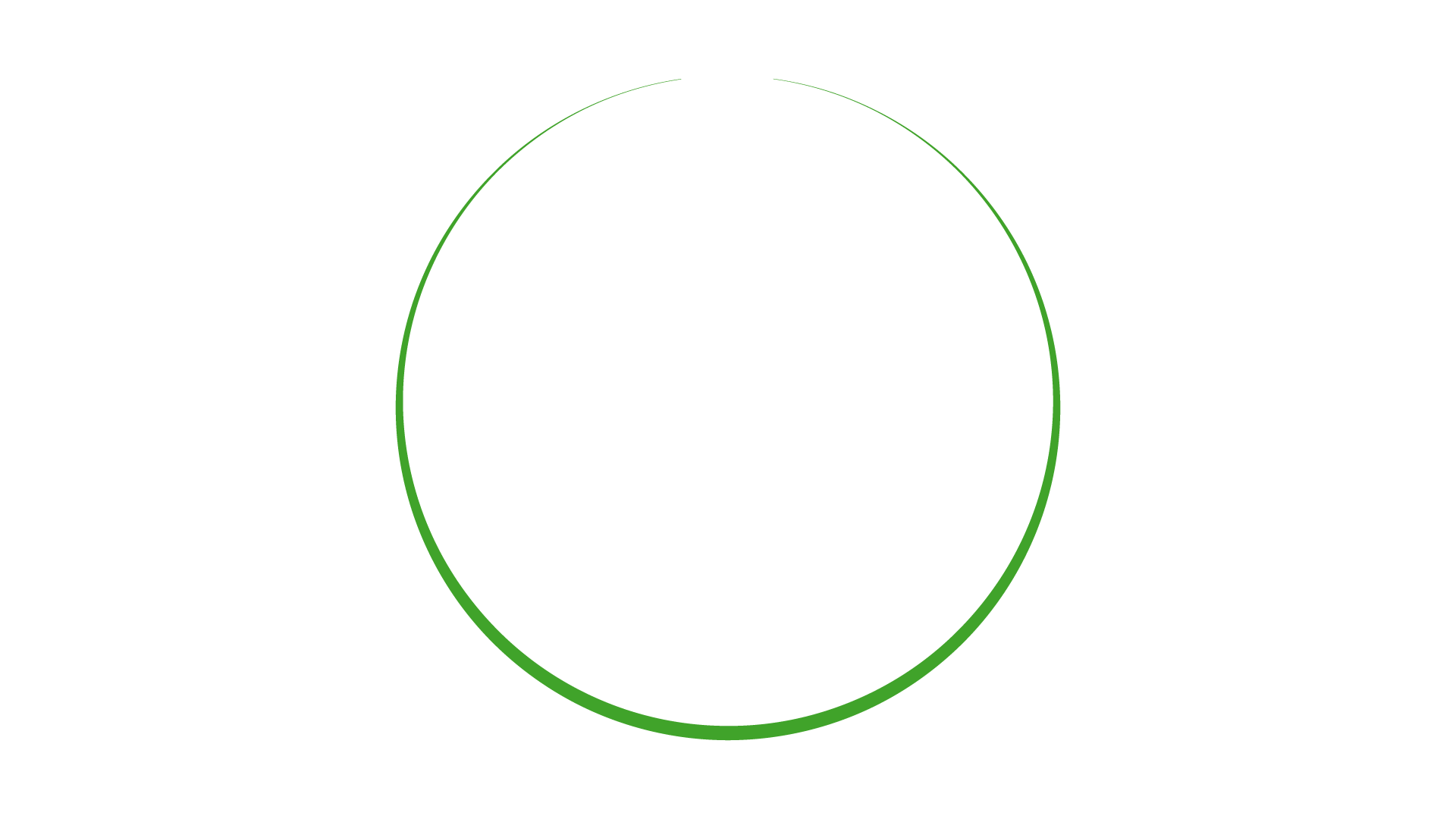 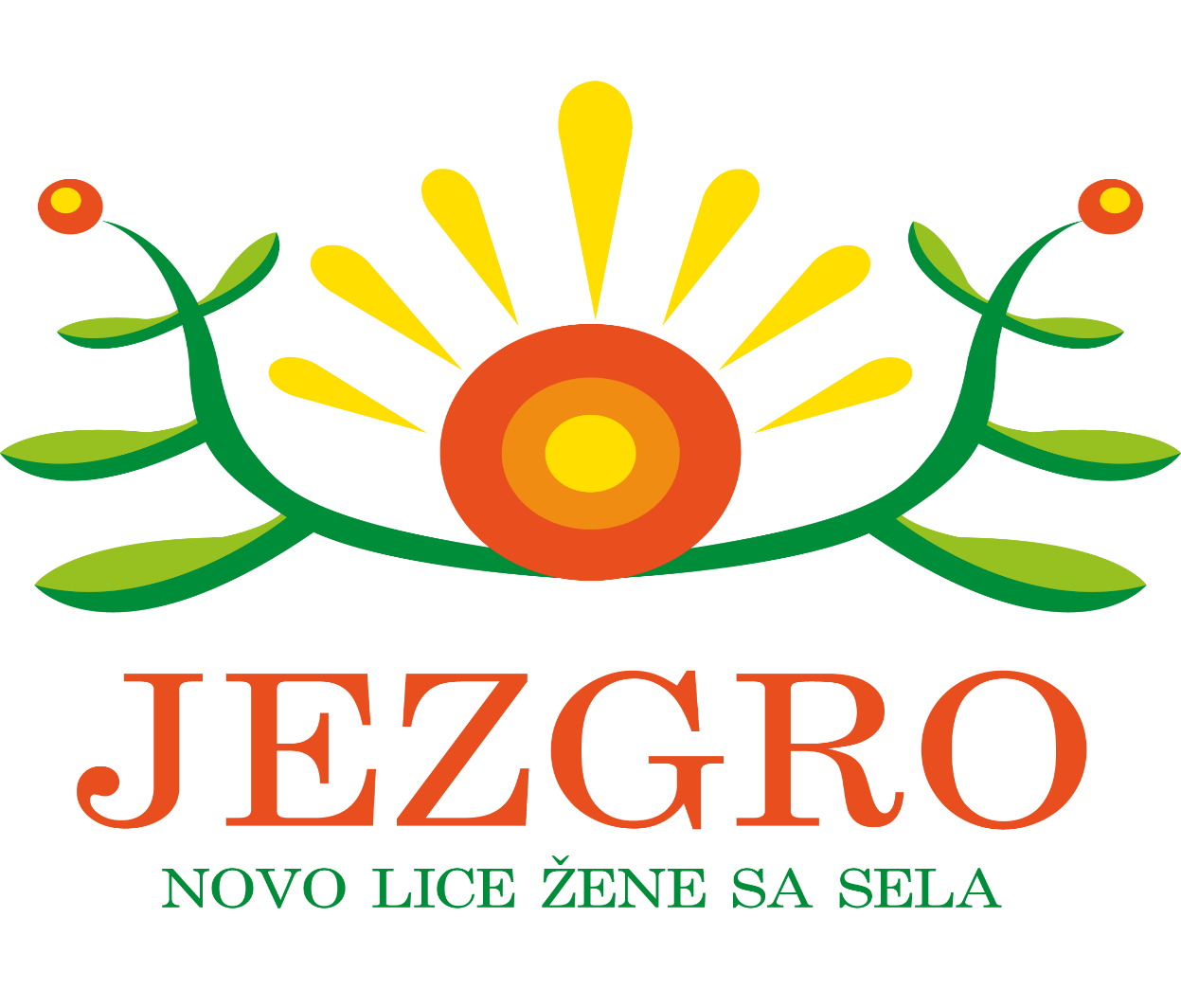 2023. godine, i dalje 19 žena, je tu zbog međusobne podrške kroz mrežu Jezgro i okvir mentorskog programa na ruralu.
U okviru projekta Nemačke razvojne saradnje “Perspektive za mlade u ruralnim sredinama u Srbiji” koji sprovodi 
GIZ u partnerstvu sa Ministarstvom turizma i omladine Republike Srbije, podržava se projekat “Novo lice žene sa sela”.
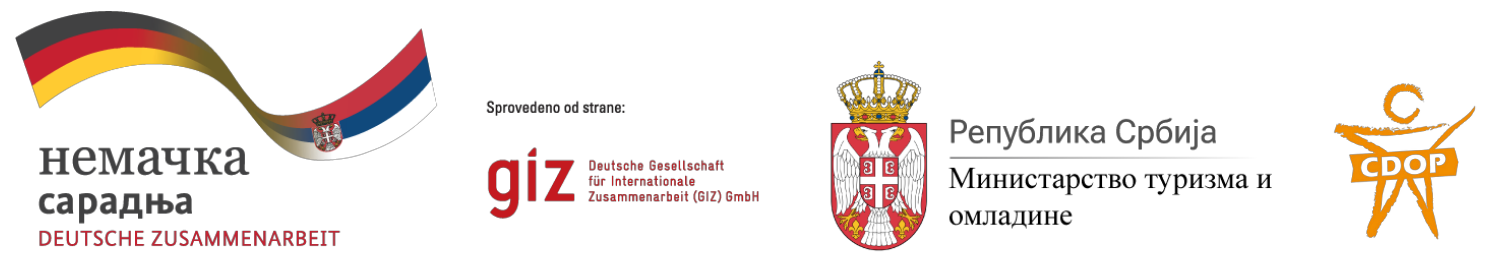 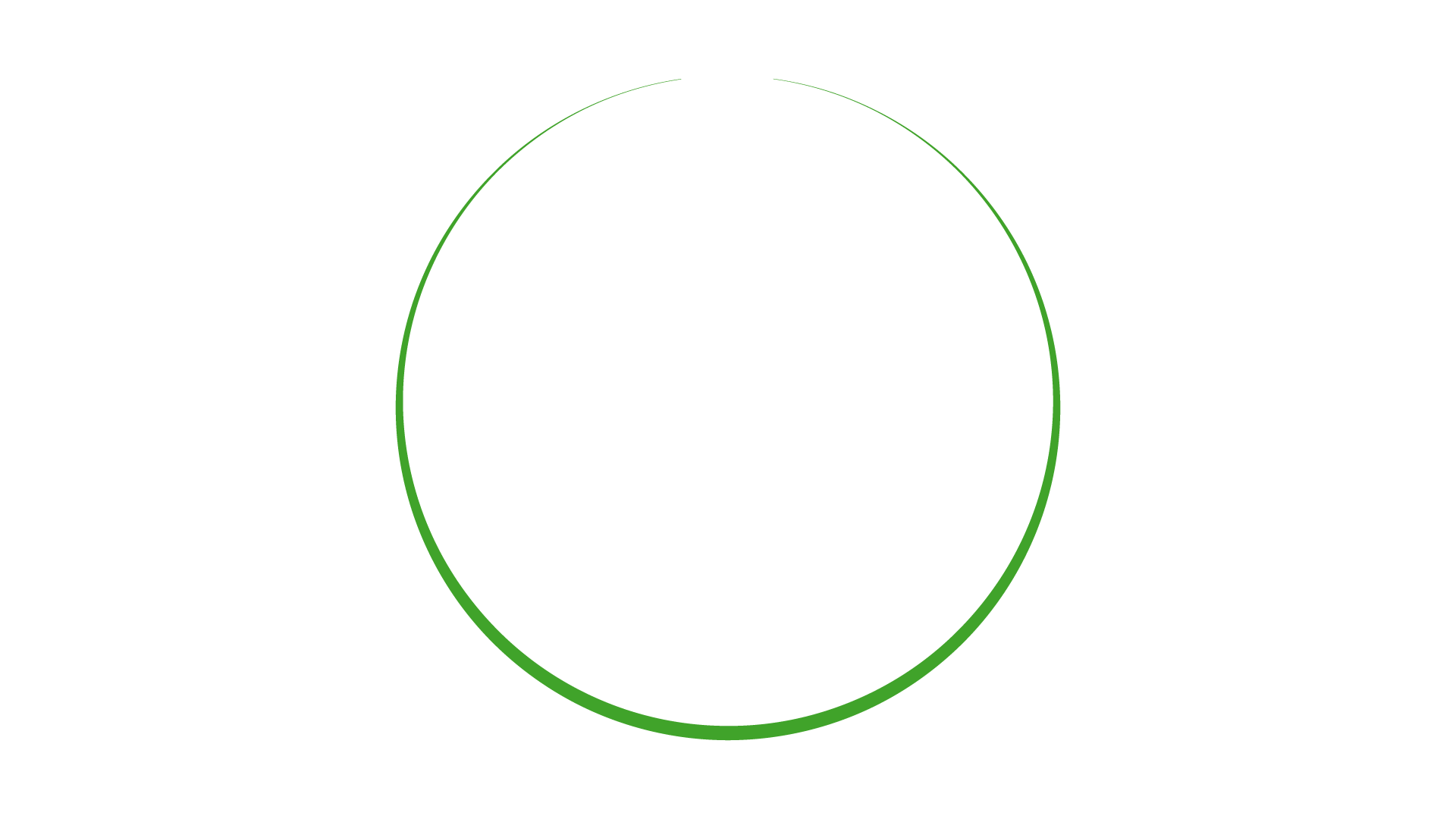 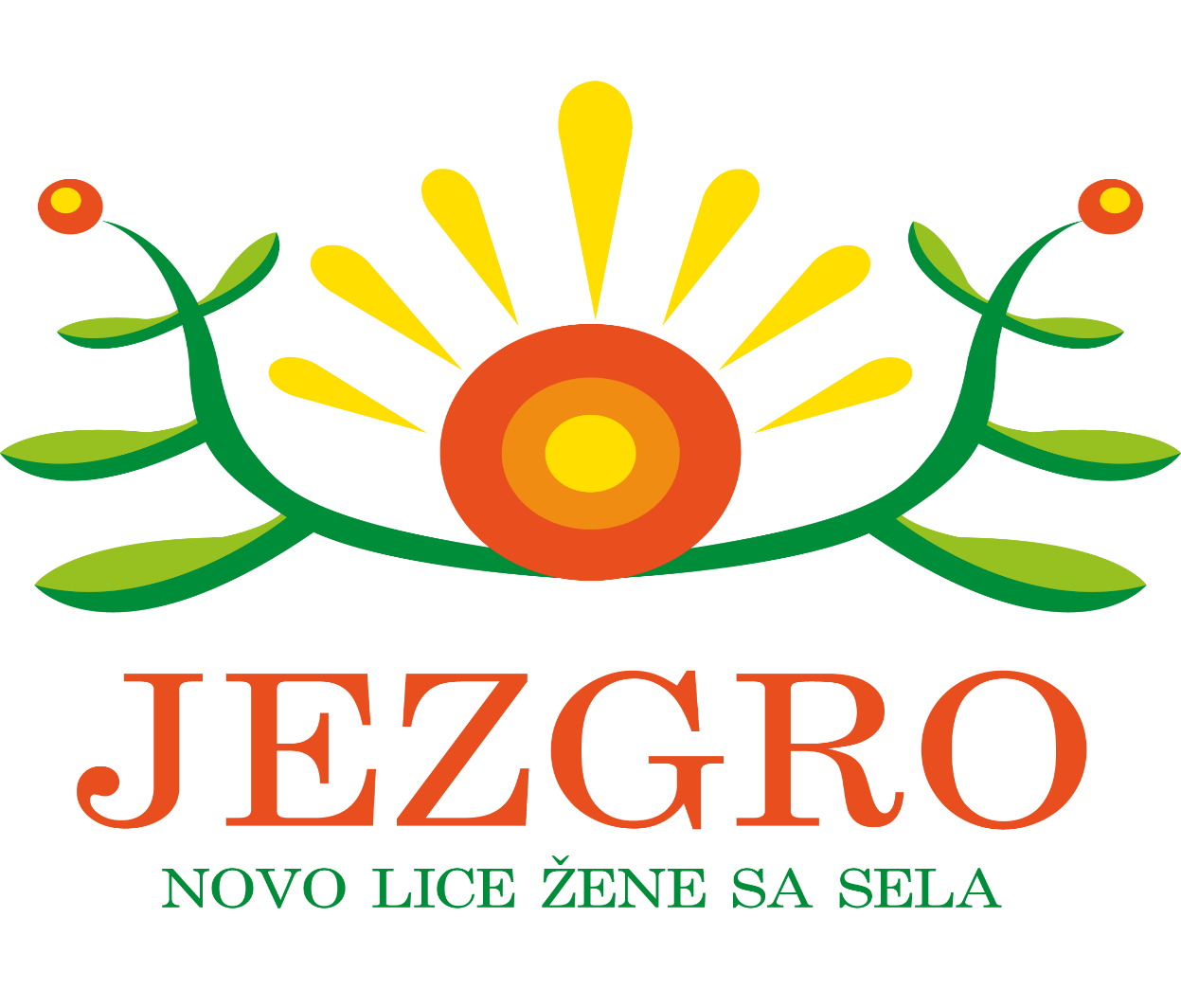 Glavni cilj ovog projekta je podrška ženama/Romkinjama/povratnicama sa sela u ko-kreiranju ili re-kreiranju novih i postojećih modela rada i života na ruralu u cilju poboljšanja kvaliteta njihovih života i života zajednice kojoj pripadaju.
U okviru projekta Nemačke razvojne saradnje “Perspektive za mlade u ruralnim sredinama u Srbiji” koji sprovodi GIZ u partnerstvu sa Ministarstvom turizma i omladine Republike Srbije, podržava se projekat “Novo lice žene sa sela”.
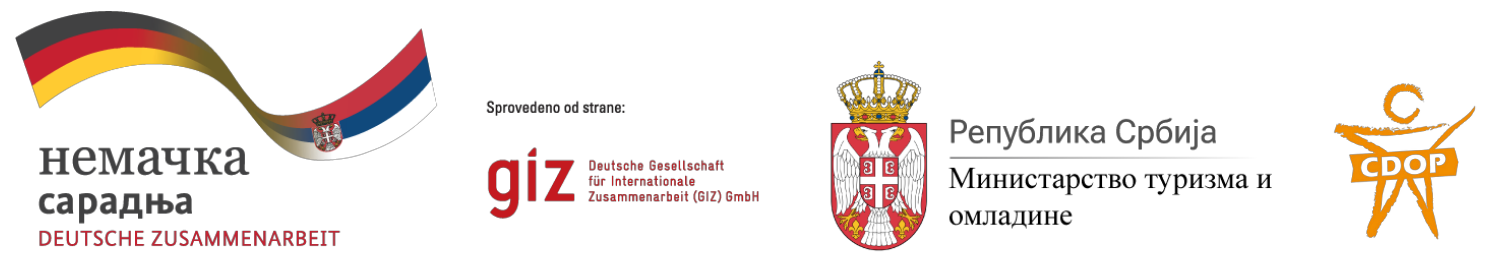 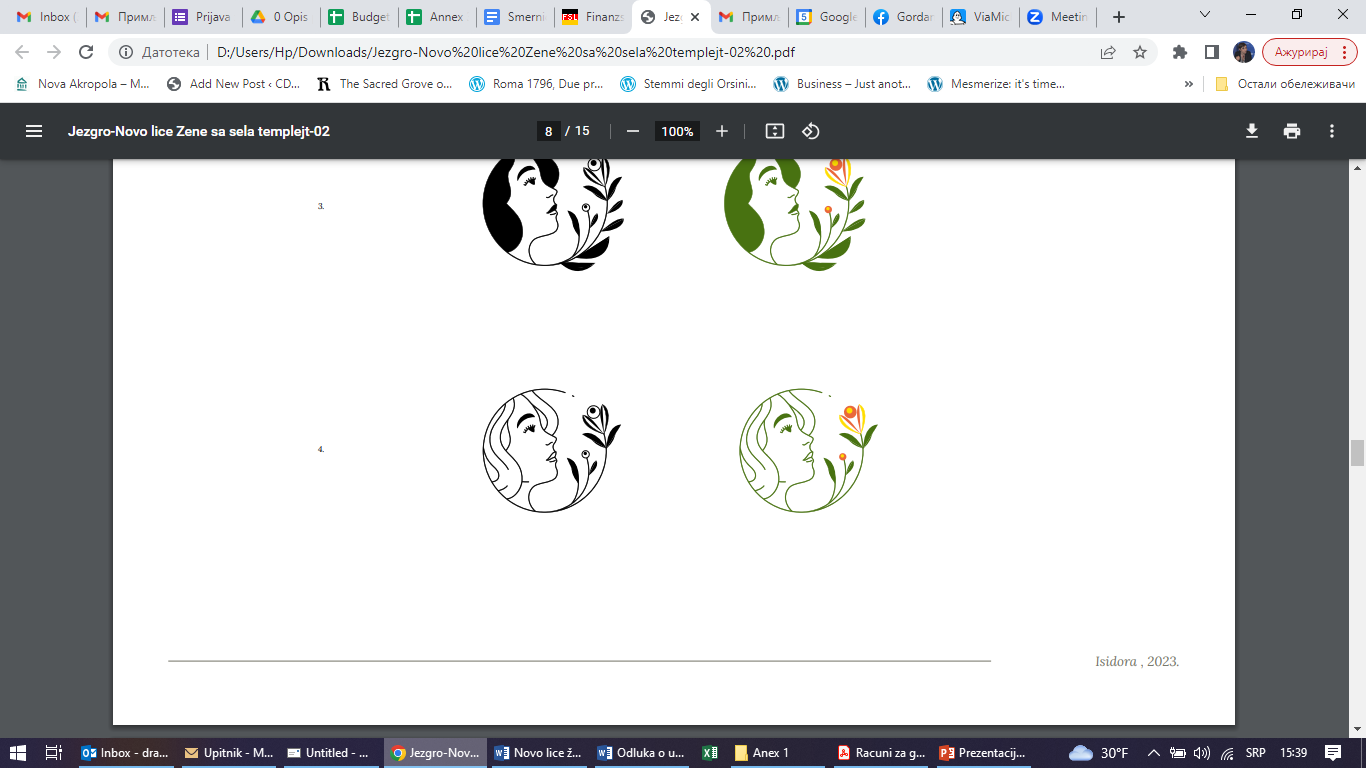 DEFINISATI PROFIL NOVOG LICA ŽENE SA SELA
1
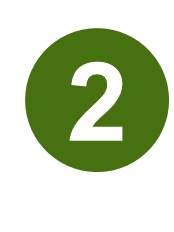 DEFINISATI OKVIR KOMPETENCI

 DEFINISATI ZNANJA I VEŠTINE
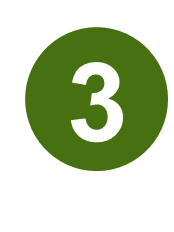 U okviru projekta Nemačke razvojne saradnje “Perspektive za mlade u ruralnim sredinama u Srbiji” koji sprovodi GIZ u partnerstvu sa Ministarstvom turizma i omladine Republike Srbije, podržava se projekat “Novo lice žene sa sela”.
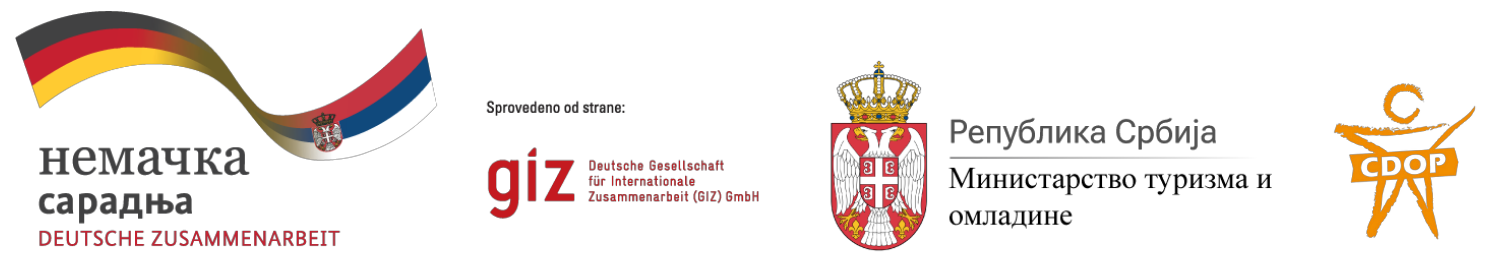 O kakvoj ženi pričamo?
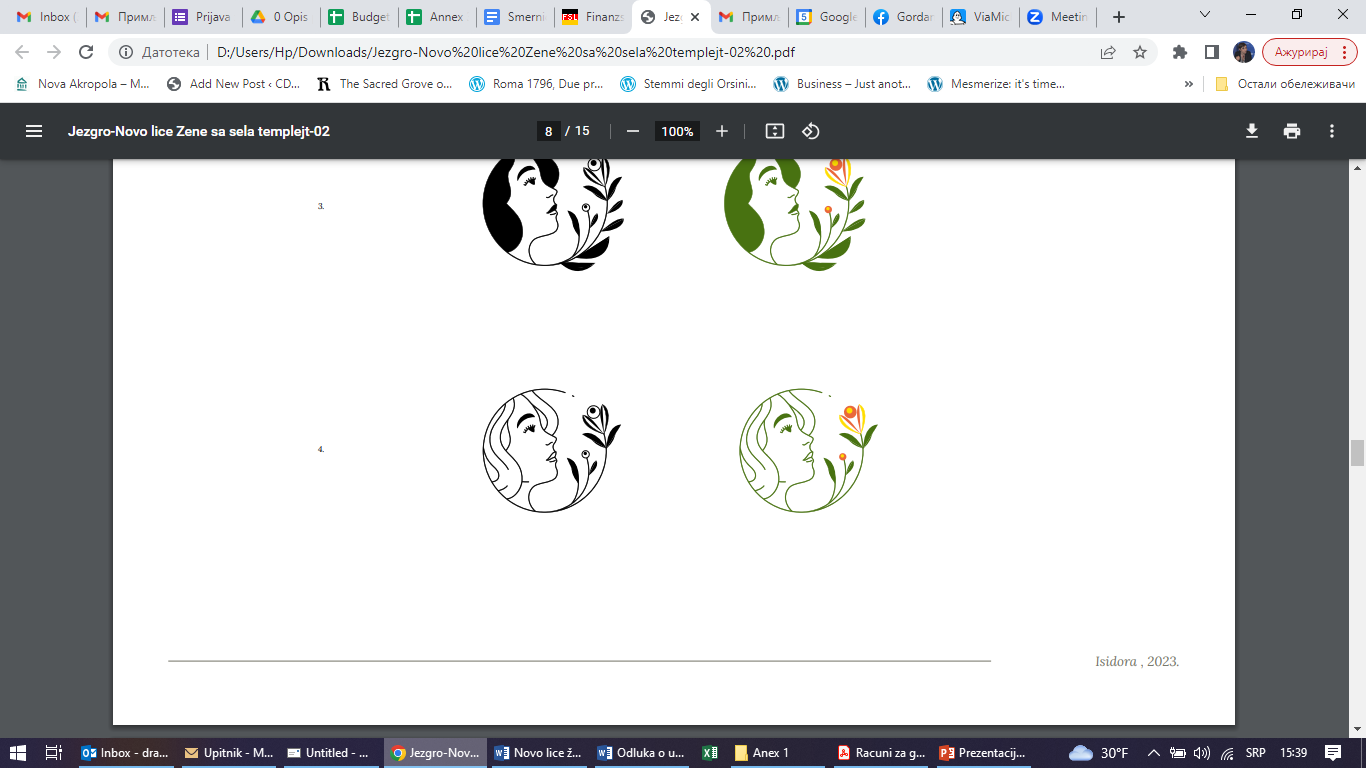 Ono po čemu se žene iz naše ciljne grupe razlikuju je:
Stepen obrazovanja
Stepen samo/svesti
Stepen ekonomske nezavisnosti
Moć i mogućnost donošenja odluka
Odnos prema učenju i sticanju novih znanja
Kapacitet za definisanja ciljeva
U okviru projekta Nemačke razvojne saradnje “Perspektive za mlade u ruralnim sredinama u Srbiji” koji sprovodi GIZ u partnerstvu sa Ministarstvom turizma i omladine Republike Srbije, podržava se projekat “Novo lice žene sa sela”.
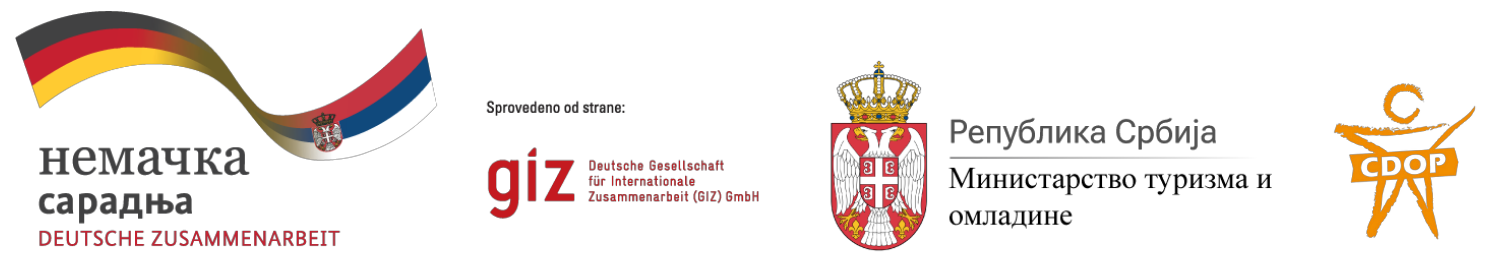 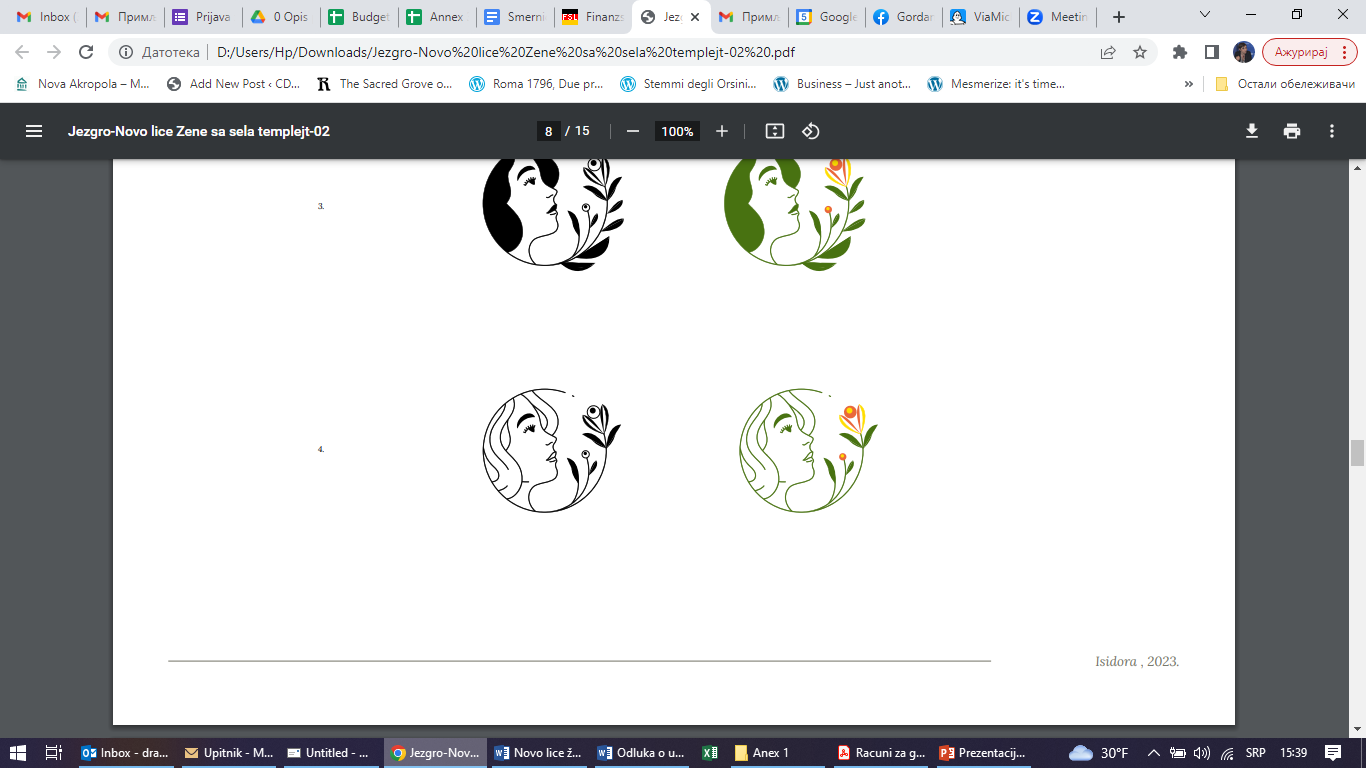 O kakvoj ženi pričamo?
Ono što je zajedničko ženama iz naše ciljne grupe je:
Briga o drugima
Potreba za ekonomskim osnaživanjem
Lični rast i razvoj
Razvijanje kreativnih i inovativnih rešenja za pokretanje zajednice
Učenje (novih veština)
Usvajanje (novih znanja)
Menjanje obrazaca ponašanja
Poštovanje i prihvatanje tradicije
Empatija
Potreba za povezivanjem i stvaranjem mreže podrške
Diskriminacija – spoljašnja i unutrašnja
Nedostatak nepokretne  imovine;
Nedostatak mreže;
Rodno i starosno zasnovana diskiriminacija;
Nedostupnost relevantnih informacija.
U okviru projekta Nemačke razvojne saradnje “Perspektive za mlade u ruralnim sredinama u Srbiji” koji sprovodi GIZ u partnerstvu sa Ministarstvom turizma i omladine Republike Srbije, podržava se projekat “Novo lice žene sa sela”.
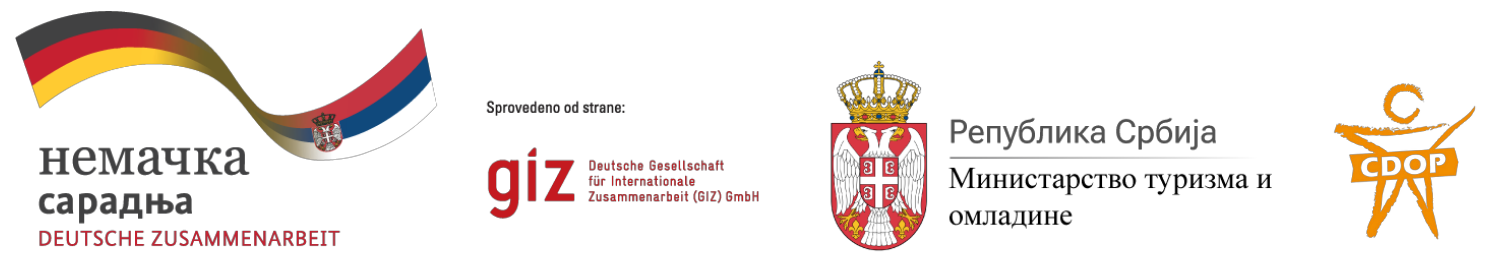 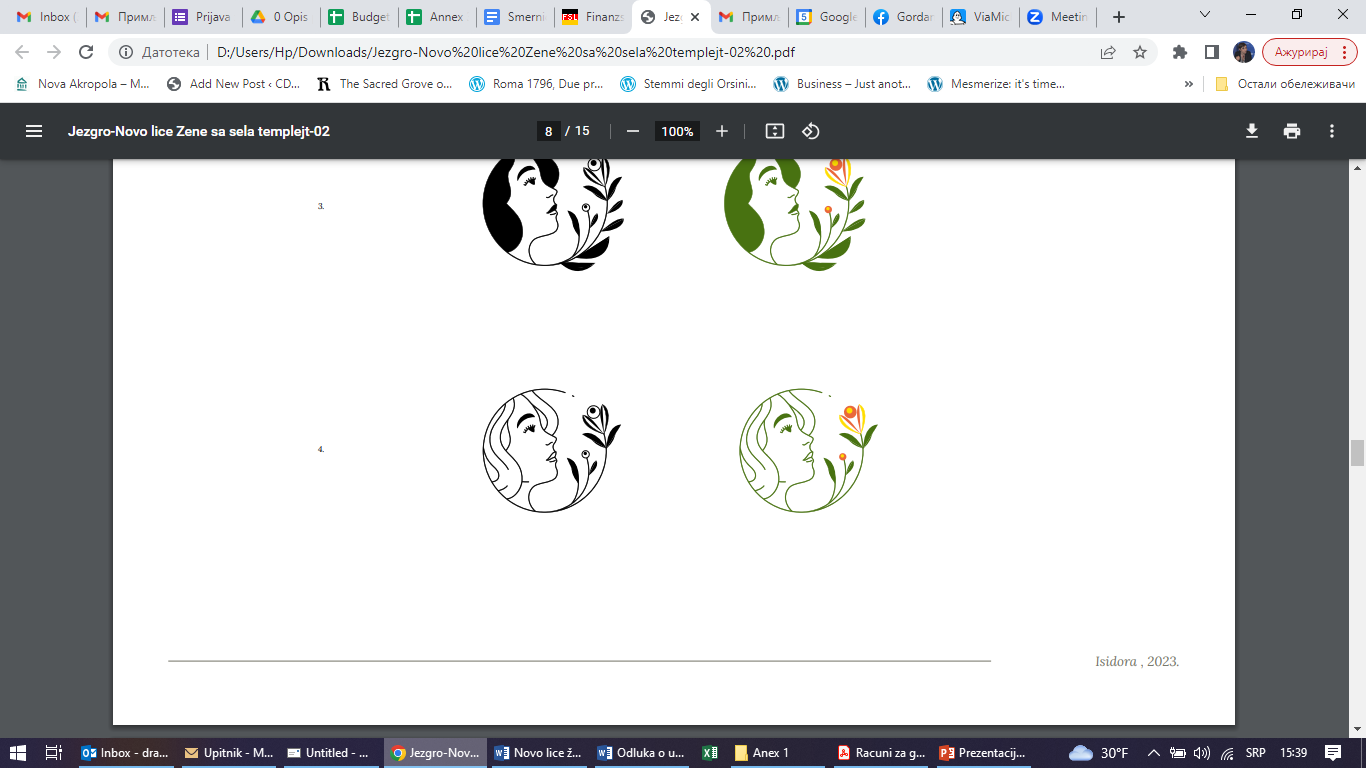 O kakvoj ženi pričamo?
Demografija: 18-30(40) godinaLokacija: ruralne sredine Srbije
Lične osobine: otvorenost, empatičnost, marljivost, briga za porodicu i širu zajednicu, požrtvovanost, dobronamernost, kreativne, sklone inkluziji.
Šta vole: porodicu, tradiciju, prirodu, rad, druženje, udruživanje, pomaganje.
Šta im treba: znanje, veštine, razumevanje, siguran i bezbedan prostor van matične kuće, komuniciranje ideja/potreba.
Slepe tačke: tradicija, nedovoljna briga o zdravlju – fizičkom i mentalnom, razumevanje globalnih tokova i njihovo mesto u istom, prenošenje okoštalih obrazaca ponašanja (vrlo često na nesvesnom nivou), pristup finansiranju ideja i projekata, razumevanje biznis modela i inovativnih biznis modela.
Šta mogu da ponude: proizvod, uslugu, podredničke usluge.
U okviru projekta Nemačke razvojne saradnje “Perspektive za mlade u ruralnim sredinama u Srbiji” koji sprovodi GIZ u partnerstvu sa Ministarstvom turizma i omladine Republike Srbije, podržava se projekat “Novo lice žene sa sela”.
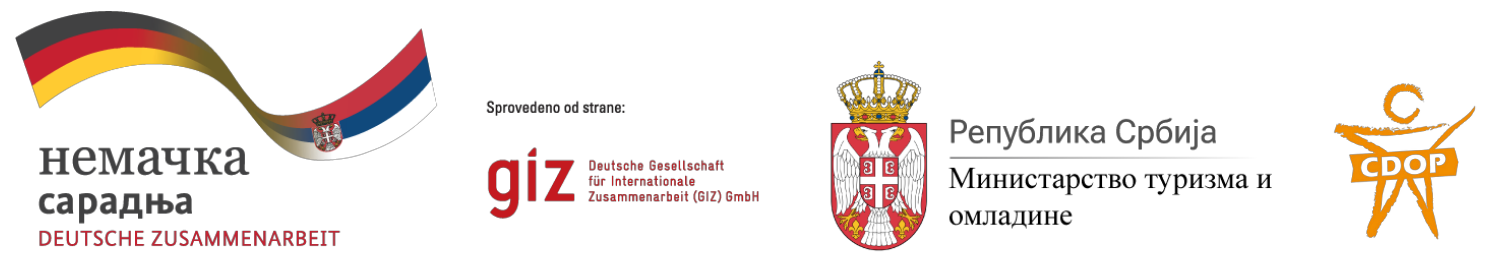 O kakvoj ženi pričamo?
Ako biste pitali osobe koje rade sa ženama/Romkinja/povratnicima, ko su one u stvari i kako ih oni vide, evo šta biste dobili kao odgovor:

Žena sa sela je kompletna ličnost u kojoj se sreću tradicija i moderno. Ona nosi sećanja ali i razvoj.
Žena sa sela je pokretač i obnovitelj seoske sredine ali i snažni pokretač svoje porodice.
Žena sa sela je hrabra i radna žena. Ukoliko radi na imanju sa porodicom vidim je velikom domaćicom, u dobrom smislu.
Ona je savremena žena koja ima pored posla koji joj donosi finansijsku sigurnost vreme za sebe.To je jaka i sposobna žena koja je spremna da se zauzme za svoje mesto u porodici, selu i društvu.
Ona je samosvesna, samostalna, sposobna da obezbedi egzistenciju sebi i svojoj deci
Žena sa sela je vredna, požrtvovana i svakako veliki resurs u borbi za prava žena. Ona lakše i brže donosi odluke, više radi, teže odustaje.
U okviru projekta Nemačke razvojne saradnje “Perspektive za mlade u ruralnim sredinama u Srbiji” koji sprovodi GIZ u partnerstvu sa Ministarstvom turizma i omladine Republike Srbije, podržava se projekat “Novo lice žene sa sela”.
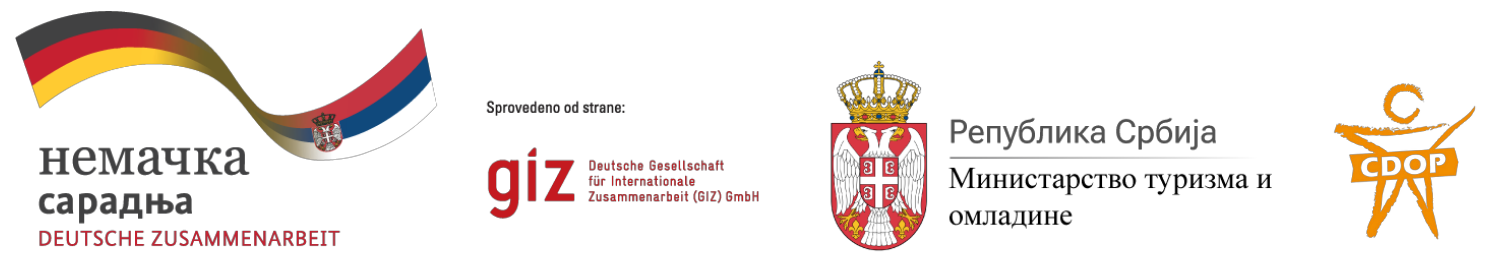 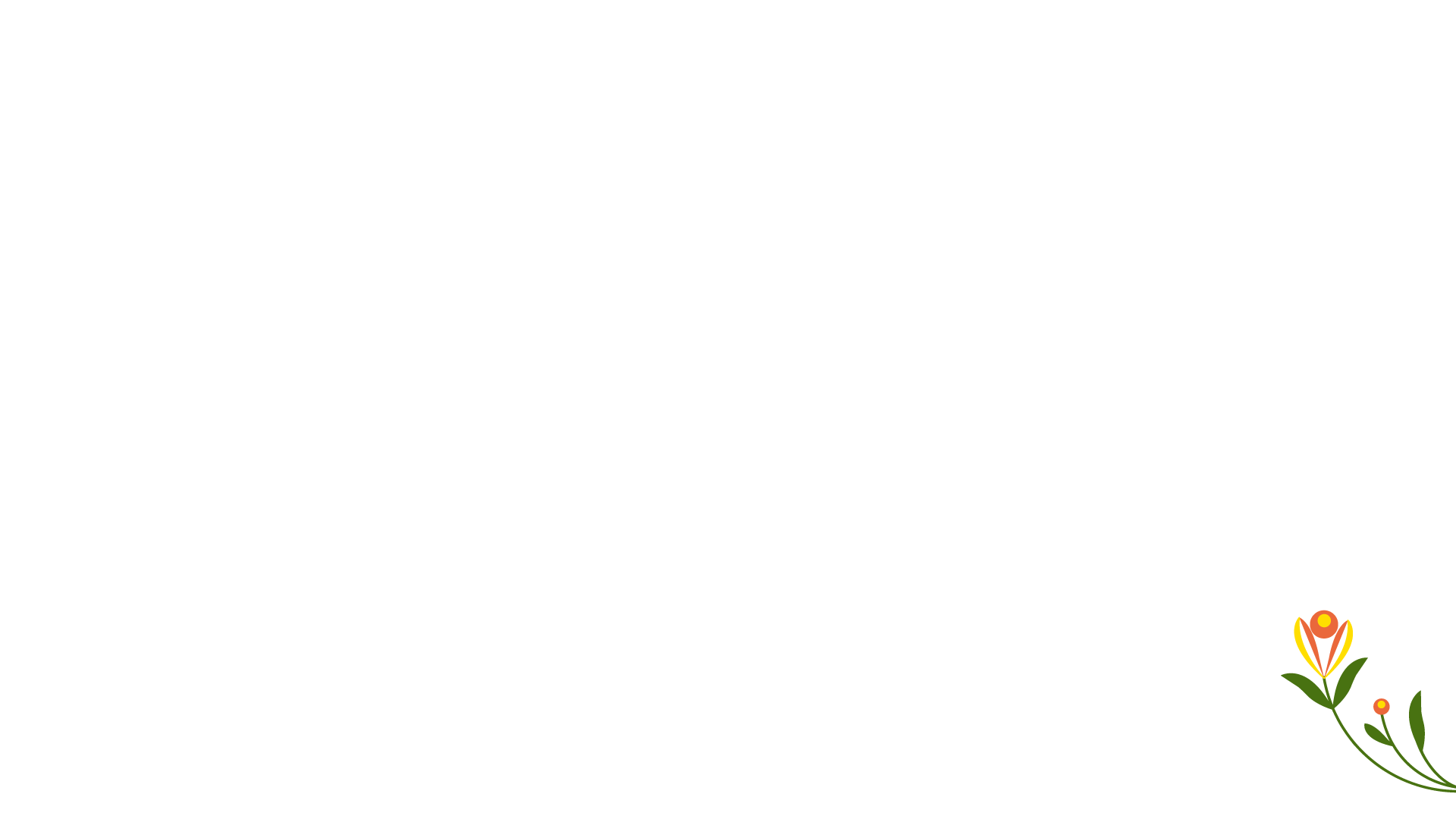 Novo lice žene sa sela je
Žena koja poseduje svest o sebi, svojim potrebama  i ima jasnu viziju na koji način želi da živi i unapredi svoj život. 

Obrazovana je, mobilna i aktivno uključena u široj zajednici. Informisana o dešavanjima i svojim pravima. 

Brine o sebi i svom zdravlju. 

Spremna da pomogne i podeli svoja iskustva sa onima kojima su potrebna. Rado se umrežava sa ženama i istomišljenicama ne samo u selu nego i van svog sela. 

Prati trendove i ne plaši se da pokuša sa novim stvarima, ali se ne odriče svoje tradicije i čuva porodične vrednosti. Rado istupa sa svojim stavovima i svojim primerom podstiče druge na promene. Svesna je svoje snage koju jedna žena sa sela nosi i ne odriče je se zbog drugih.
U okviru projekta Nemačke razvojne saradnje “Perspektive za mlade u ruralnim sredinama u Srbiji” koji sprovodi GIZ u partnerstvu sa Ministarstvom turizma i omladine Republike Srbije, podržava se projekat “Novo lice žene sa sela”.
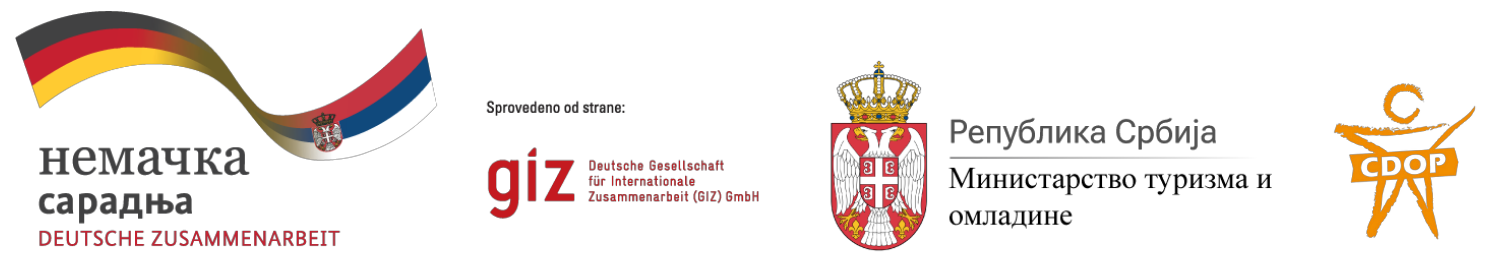 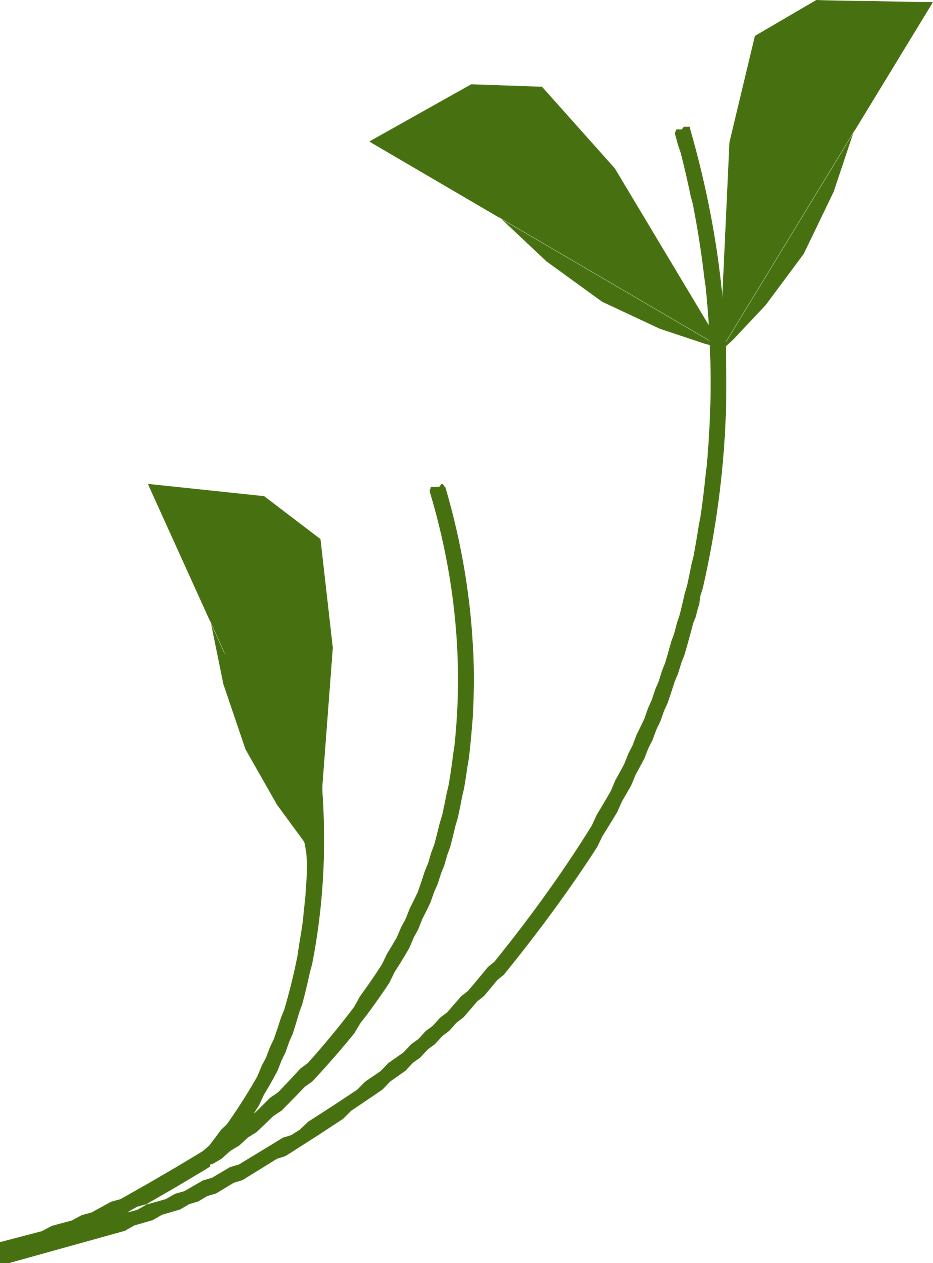 DEFINISATI PROFIL NOVOG LICA ŽENE SA SELA
1
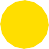 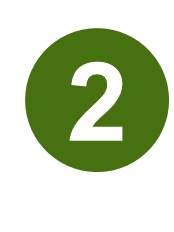 DEFINISATI OKVIR KOMPETENCI

 DEFINISATI ZNANJA I VEŠTINE
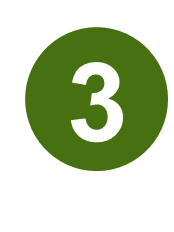 U okviru projekta Nemačke razvojne saradnje “Perspektive za mlade u ruralnim sredinama u Srbiji” koji sprovodi GIZ u partnerstvu sa Ministarstvom turizma i omladine Republike Srbije, podržava se projekat “Novo lice žene sa sela”.
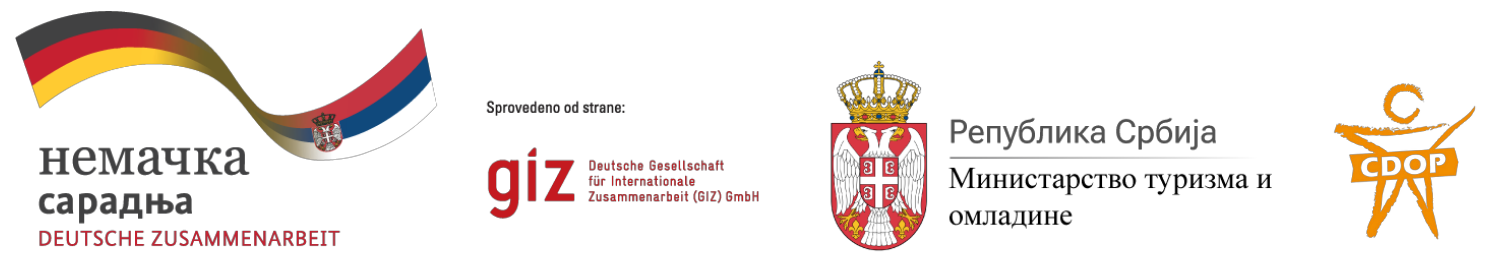 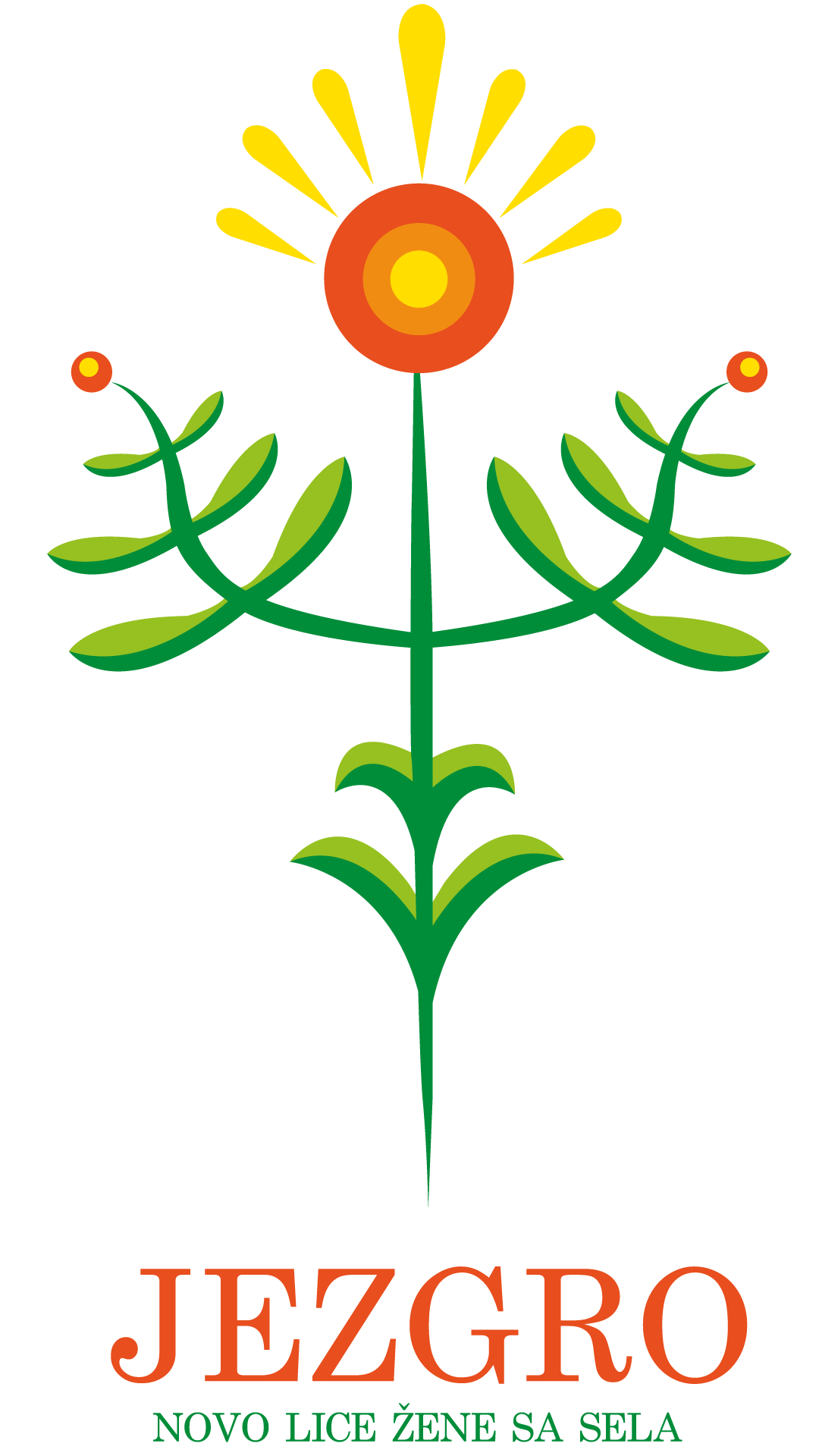 Mreža Jezgro
Jačanjem kapaciteta pojedinaca u mreži, mi jačamo i potencijal mreže
1
Na koji način? 
Šta vam je potrebno?
Gde leži snaga udruživanja?
U okviru projekta Nemačke razvojne saradnje “Perspektive za mlade u ruralnim sredinama u Srbiji” koji sprovodi GIZ u partnerstvu sa 
Ministarstvom turizma i omladine Republike Srbije, podržava se projekat “Novo lice žene sa sela”.
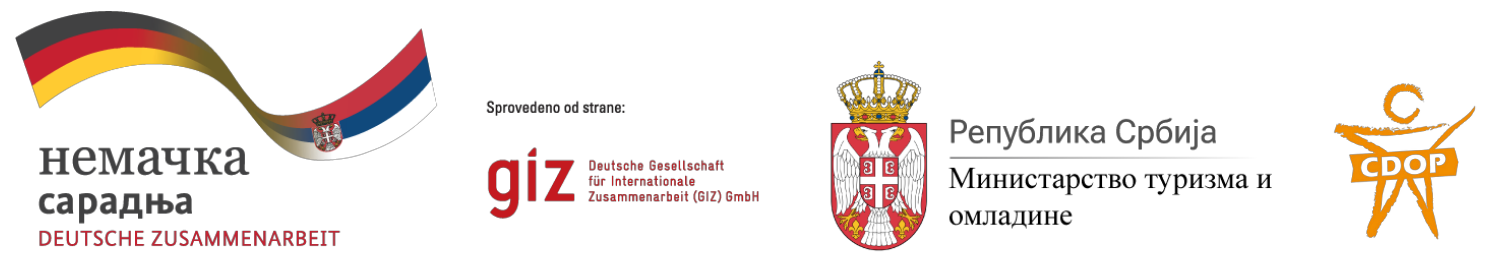 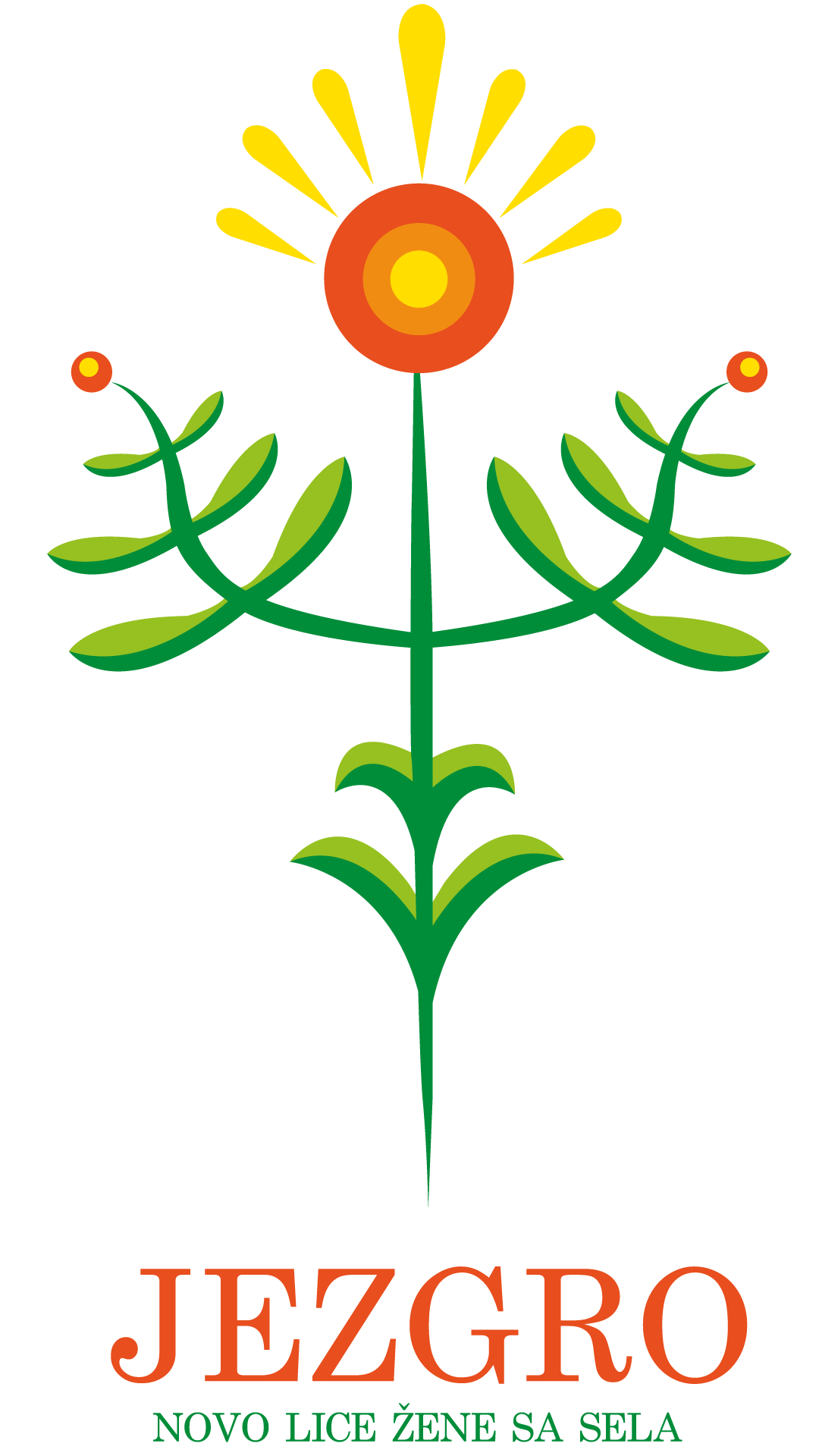 Mentorski program
Pilotiranjem mentorskog programa testiramo metodologiju razmišljanja i osnaživanja kroz dizajn, sistemsko mišljenje, eco-dizajn, „living labs“ i slično.
2
Kome treba da bude namenjem?
Da li treba da obuhvate samo preduzetničke ideje?
Kako ih podržati i na koji način tokom mentorskog programa?
3
4
U okviru projekta Nemačke razvojne saradnje “Perspektive za mlade u ruralnim sredinama u Srbiji” koji sprovodi GIZ u partnerstvu sa 
Ministarstvom turizma i omladine Republike Srbije, podržava se projekat “Novo lice žene sa sela”.
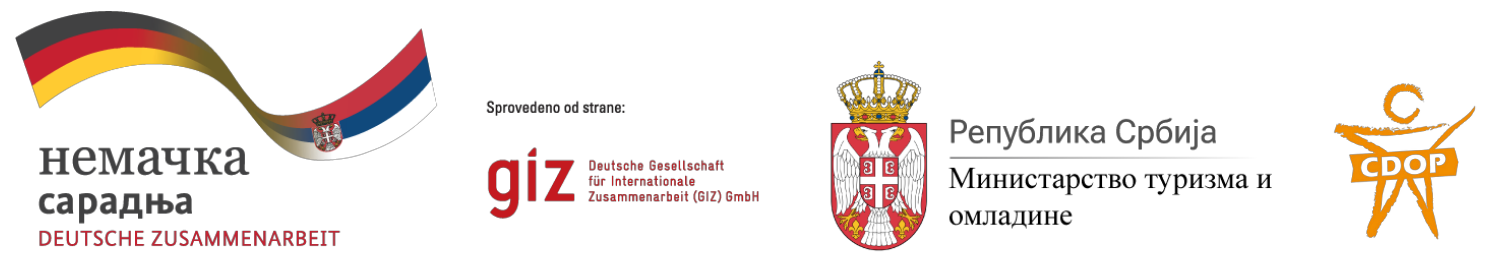 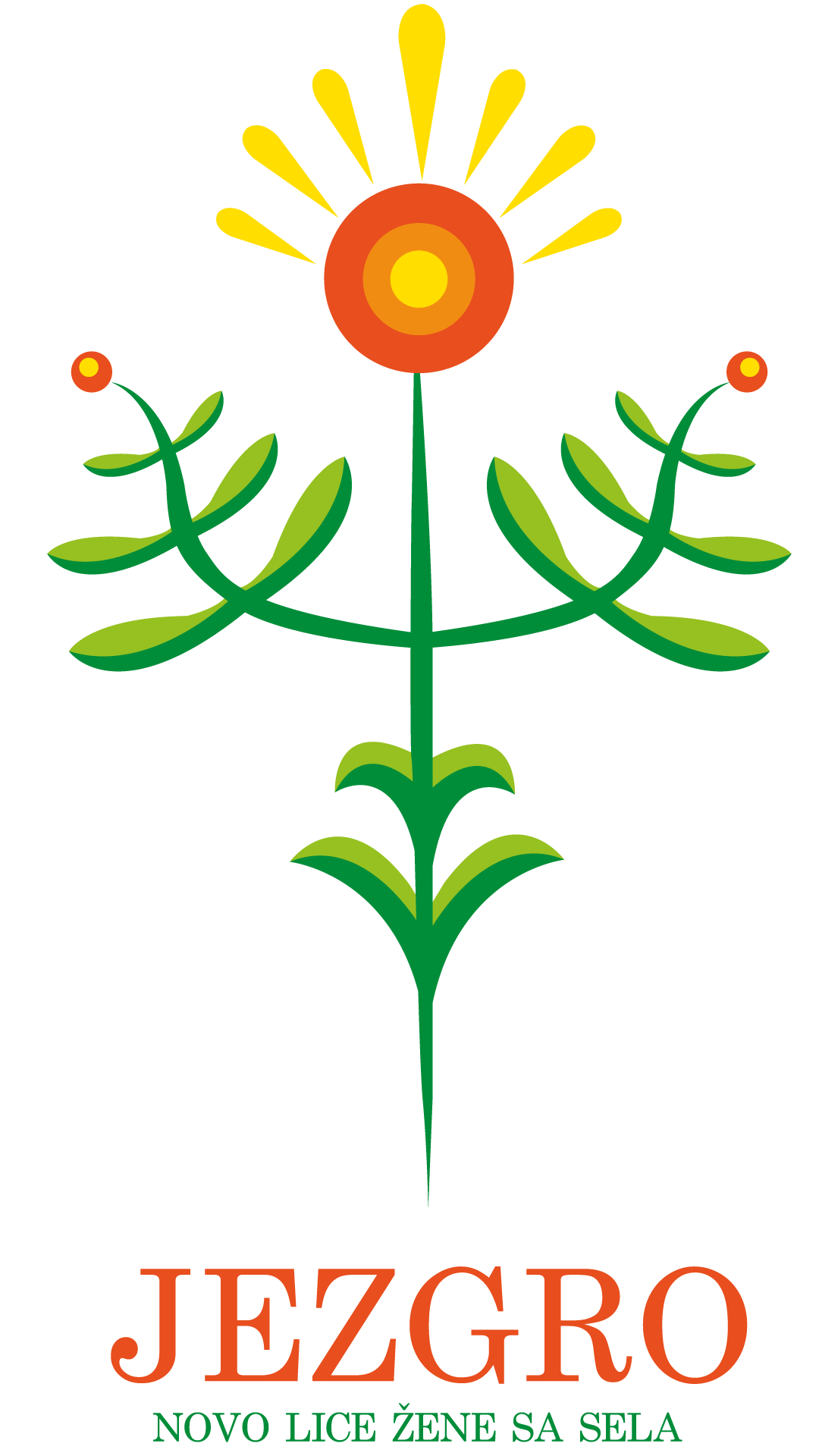 Platforma
Stvaramo prostor za umrežavanje, učenje i usvajanje inovativnih modela poslovanja, kao svojevrsna baza znanja i ideja za unapređenje kvaliteta života.
3
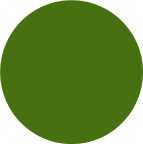 Na koji način podržavamo članice?
Šta treba da bude na platformi?
Zbog čega nam je platforma bitna?
2
4
U okviru projekta Nemačke razvojne saradnje “Perspektive za mlade u ruralnim sredinama u Srbiji” koji sprovodi GIZ u partnerstvu sa 
Ministarstvom turizma i omladine Republike Srbije, podržava se projekat “Novo lice žene sa sela”.
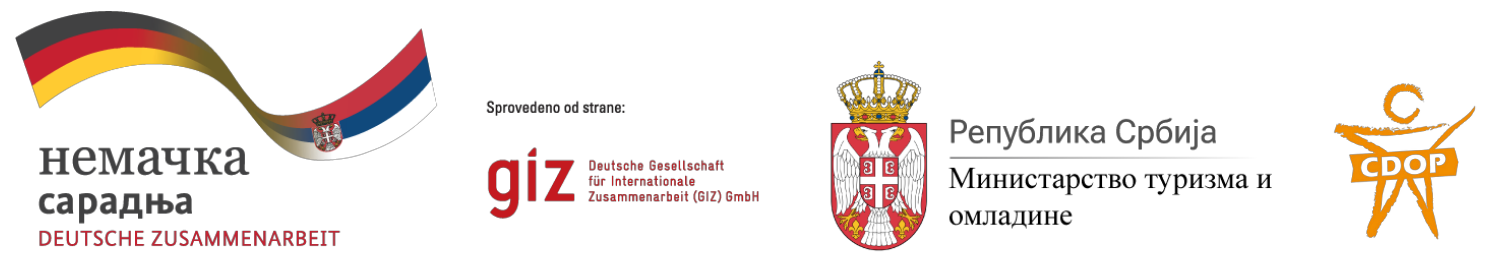 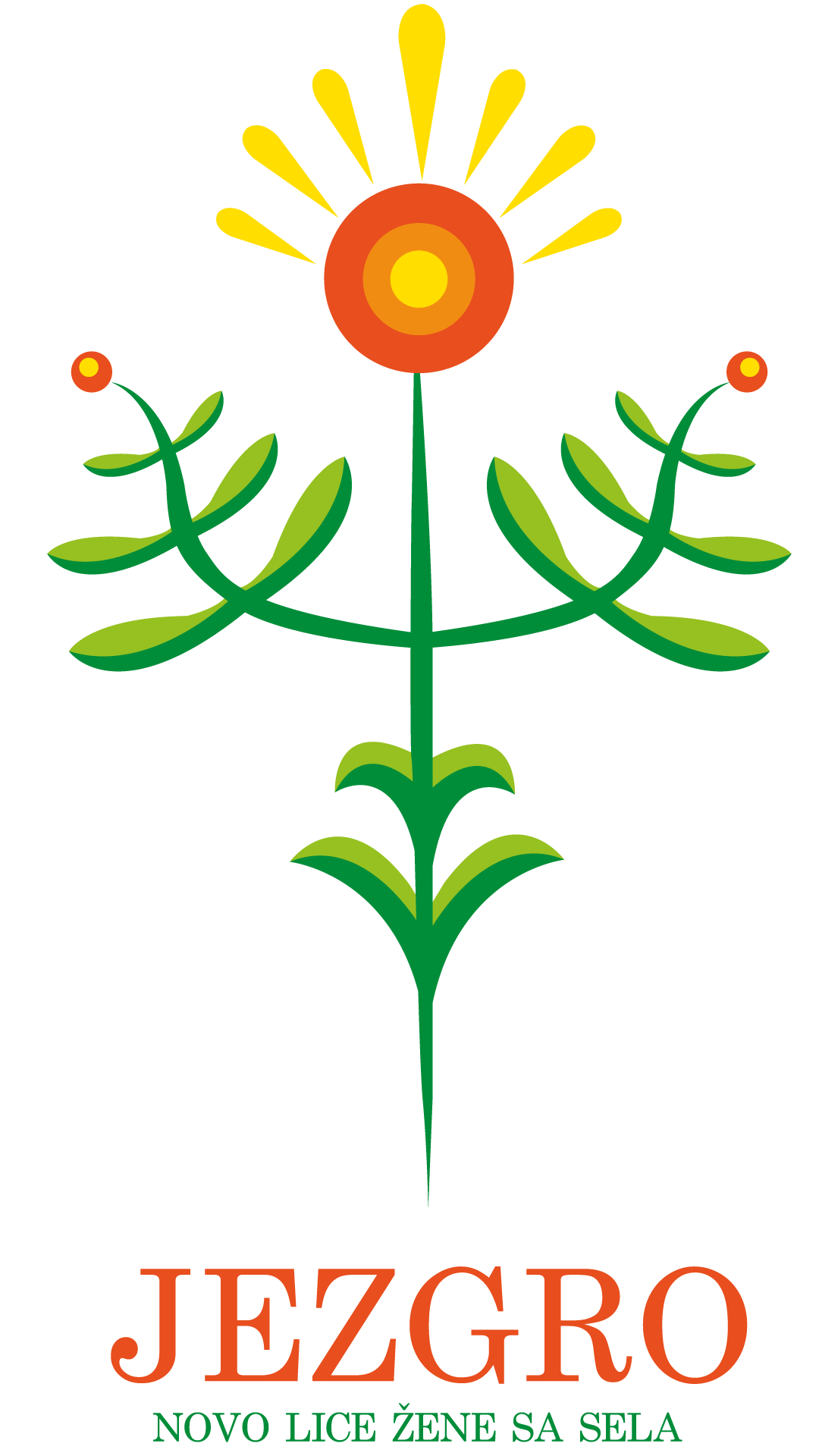 Rural hab
Testiramo da li se mogu stvoriti sigurni prostori za kreativno stvaralaštvo žena sa sela


Šta bi po vama bio siguran prostor za kreaciju?
Da li je realno da takva mesta budu posećena?
Šta bi bio najveći izazov za jednu ženu sa sela?
4
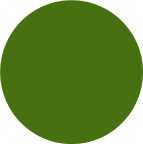 U okviru projekta Nemačke razvojne saradnje “Perspektive za mlade u ruralnim sredinama u Srbiji” koji sprovodi GIZ u partnerstvu sa 
Ministarstvom turizma i omladine Republike Srbije, podržava se projekat “Novo lice žene sa sela”.
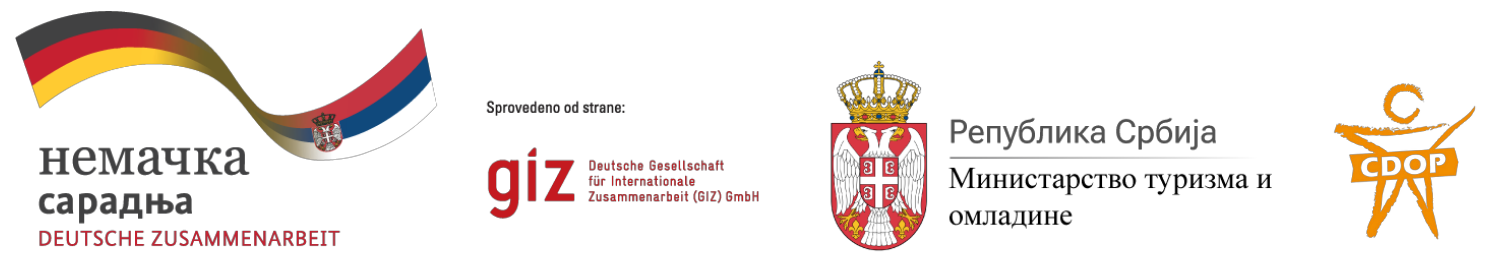 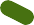 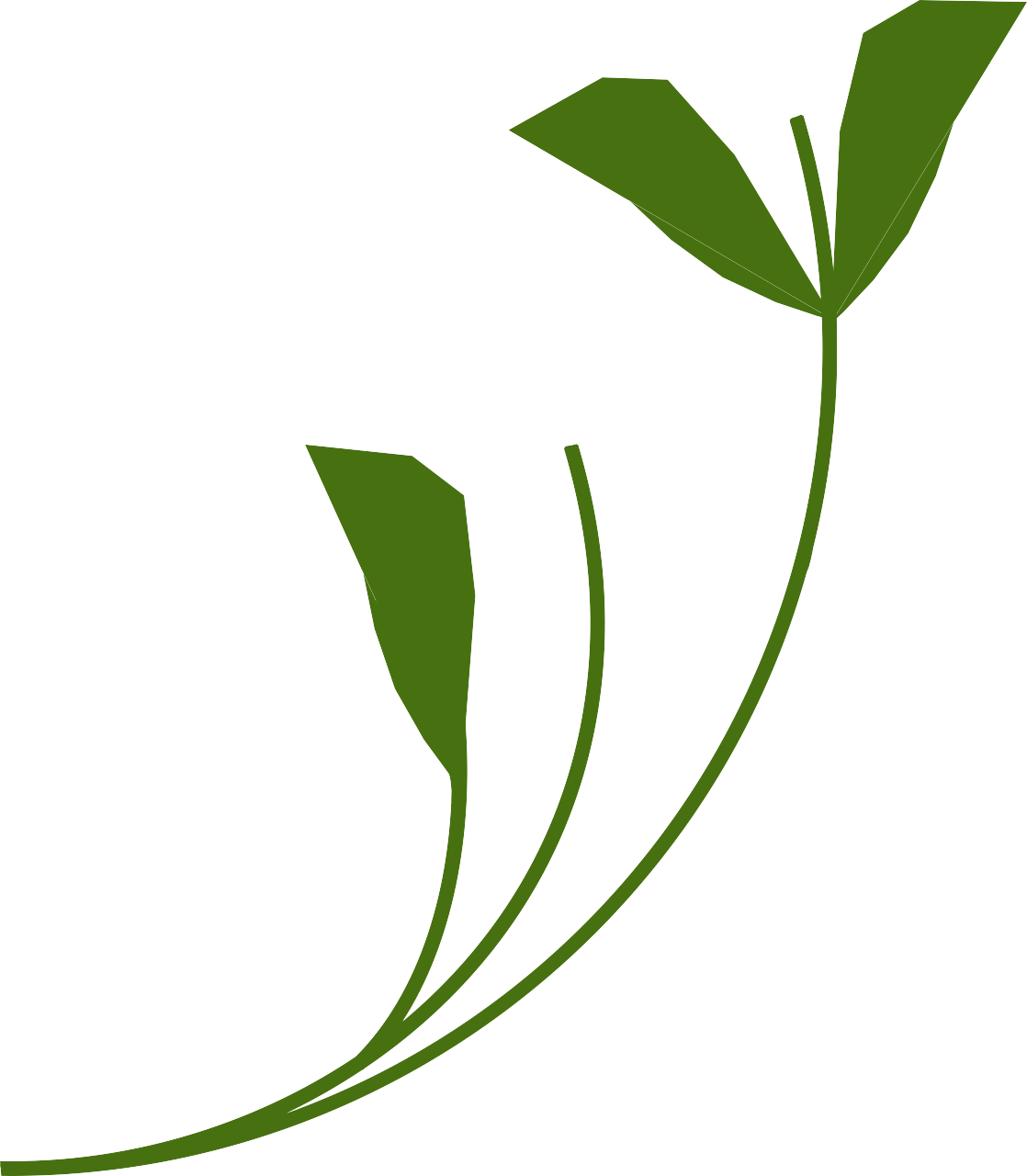 HVALA VAM NA VREMENU!
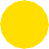 U okviru projekta Nemačke razvojne saradnje “Perspektive za mlade u ruralnim sredinama u Srbiji” koji sprovodi GIZ u partnerstvu sa Ministarstvom turizma i omladine Republike Srbije, podržava se projekat “Novo lice žene sa sela”.